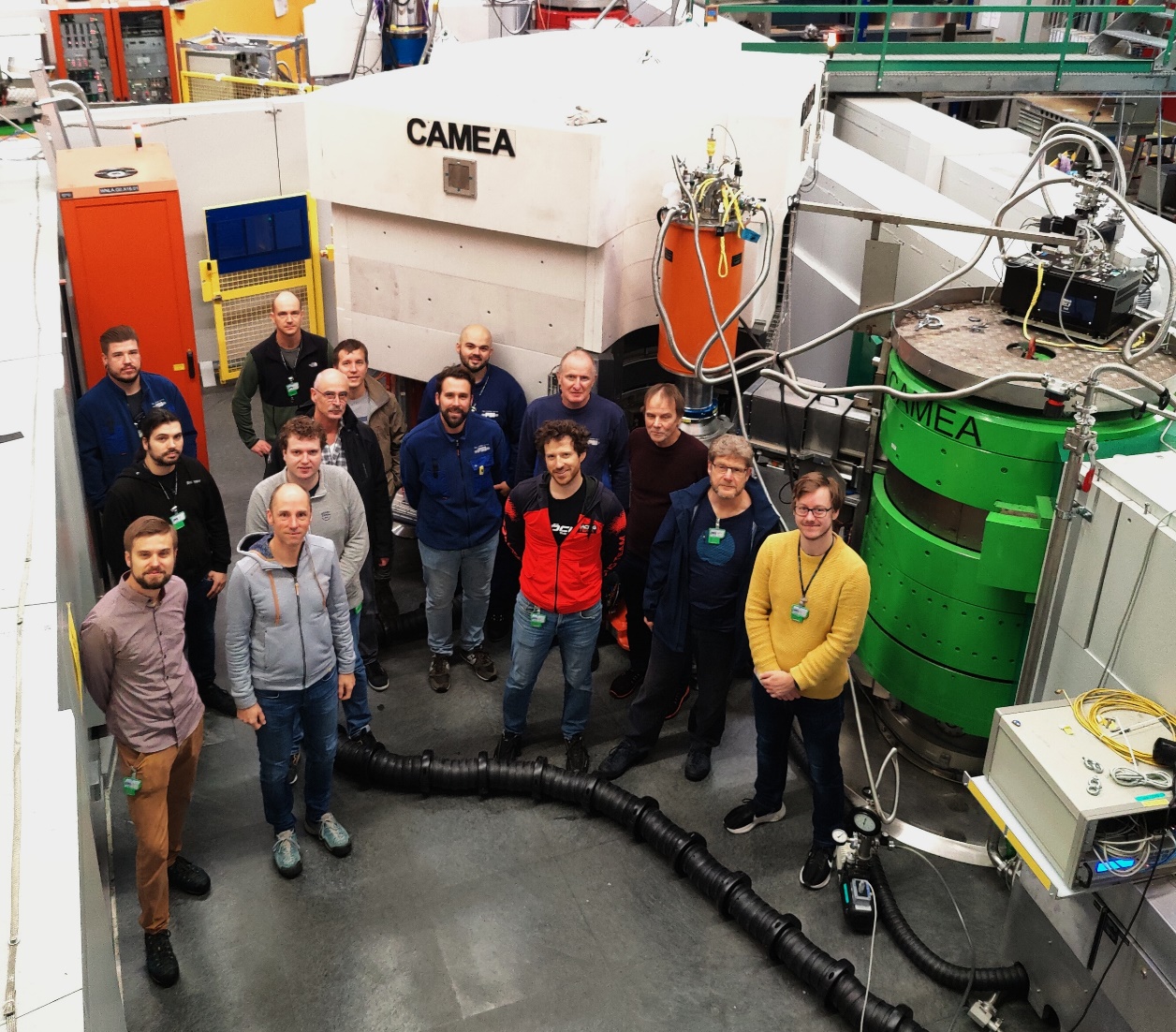 The early days on CAMEA
Experiences
Jakob Lass
BIFROST Early Science Workshop 2025
The CAMEA Team
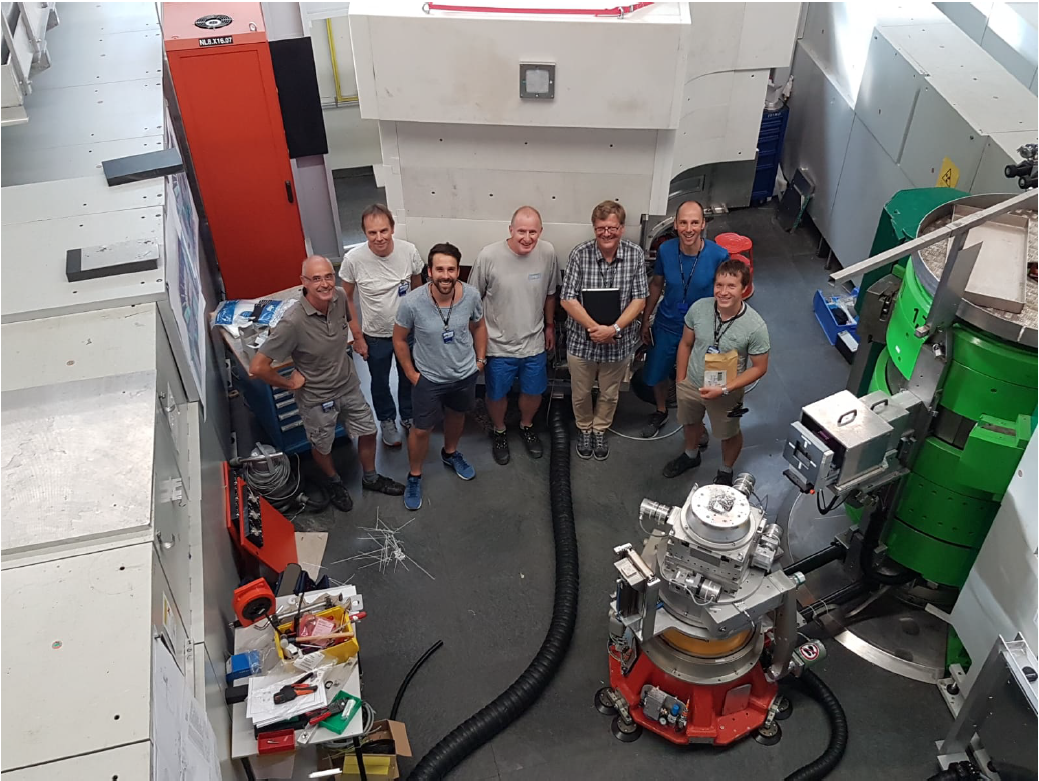 Alex Bollhalder
Marcel Schild
Urs Greuter
Gerd Theidel
Marek Bartkowiak
Emmanouela Rantsiou
Masako Yamada
Mark Koennecke
Michele Brambillo
Márton Markó
Markus Zolliker
Paul Schurter
Silvan Stamm
Felix Fehrenbacher
Peter Keller
Raphael Müller
Roma Bürge
Manuel Lehman
Stefan Mathis
Marcel Schild
Robin Mühleback
Alexander Söderqvist
Sven Schlienger
Edward Wall
Uwe Filges
Christian Rüegg
Sandor Toth
Jonas Birk
Marc Janoscheck
Michel Kenzelmann
Kim Lefmann
Rasmus Toft-Petersen
Mads Bertelsen 
Kristine Krighaar
Nicolai Amin
Luc Testa
Virgile Favre
Henrik Jacobsen
Rafal Wawrzynczak
Daniel Mazzone
Christof Niedermayer
………
Peter Keller
Christian Kägi
Dieter Graf
Frank Herzog
Manuel Lehmann
Rafael Müller
Roman Bürge
[Speaker Notes: I did not do all of the mechanical, electronic, and actual building work of the instrument
Huge thanks to the technicians at PSI; who’s skills I have only come to appreciate after some years, where I have figured out how good they are]
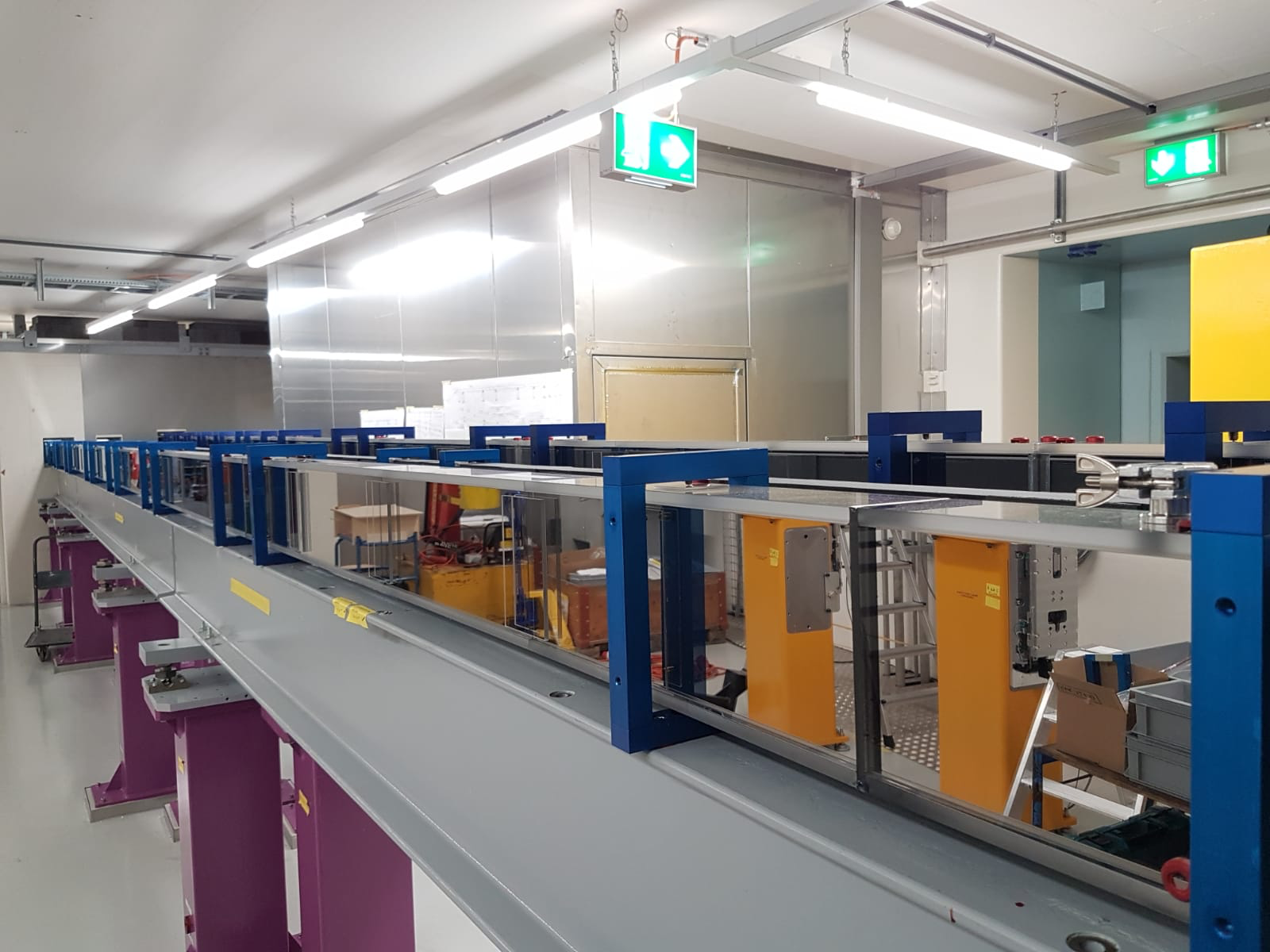 Commissioning Timeline
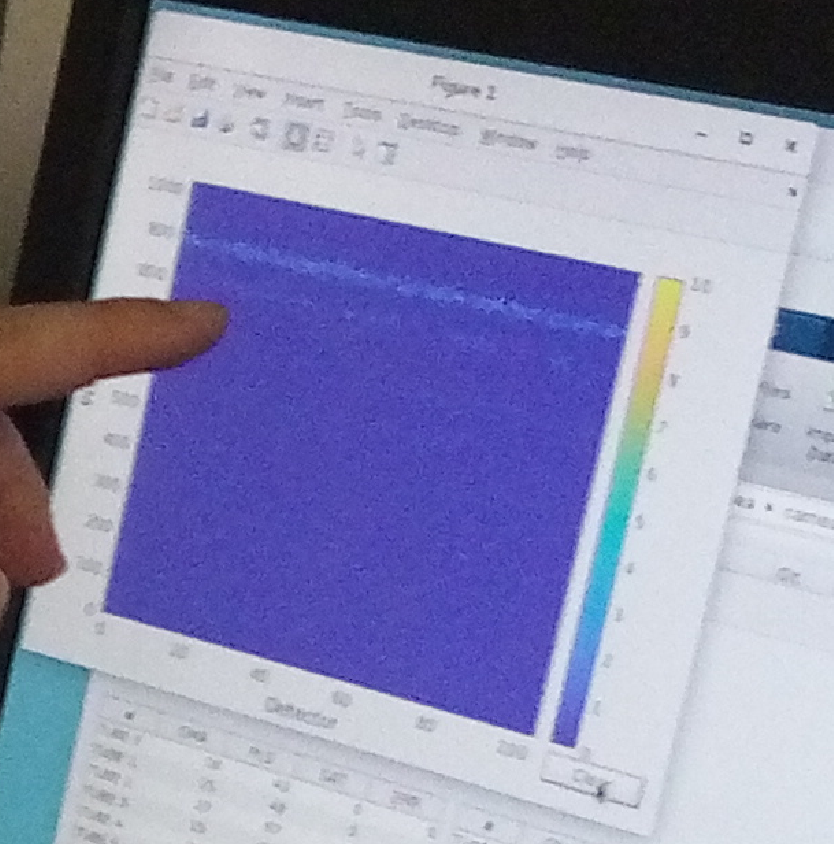 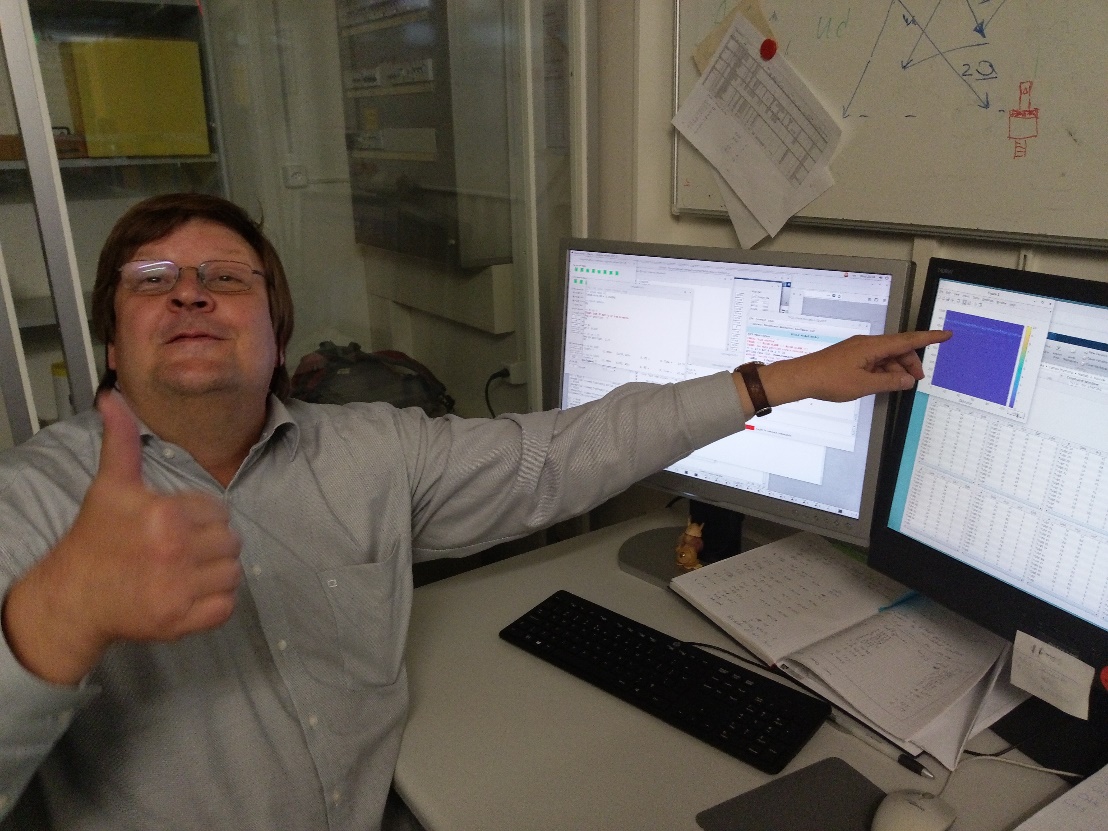 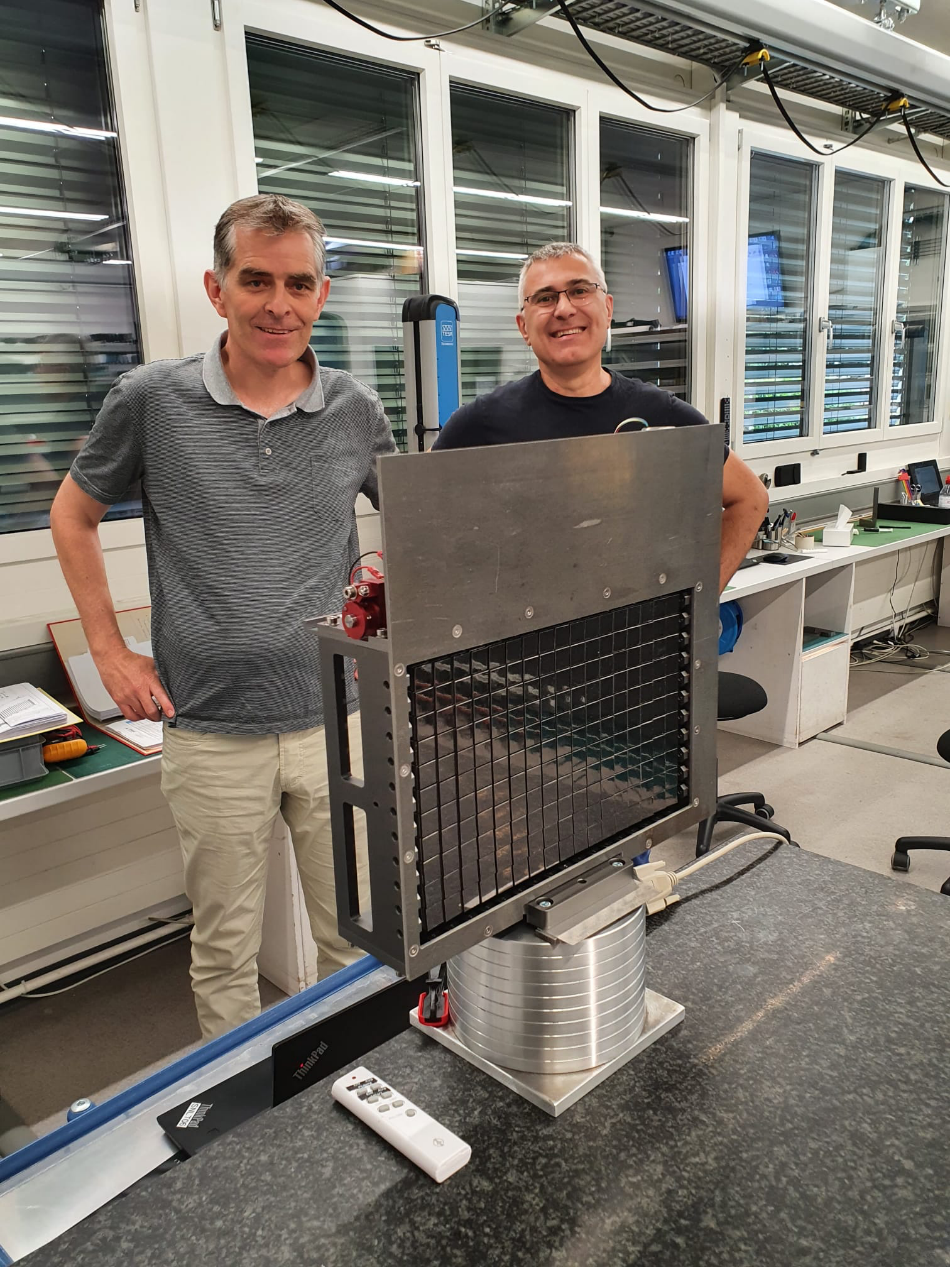 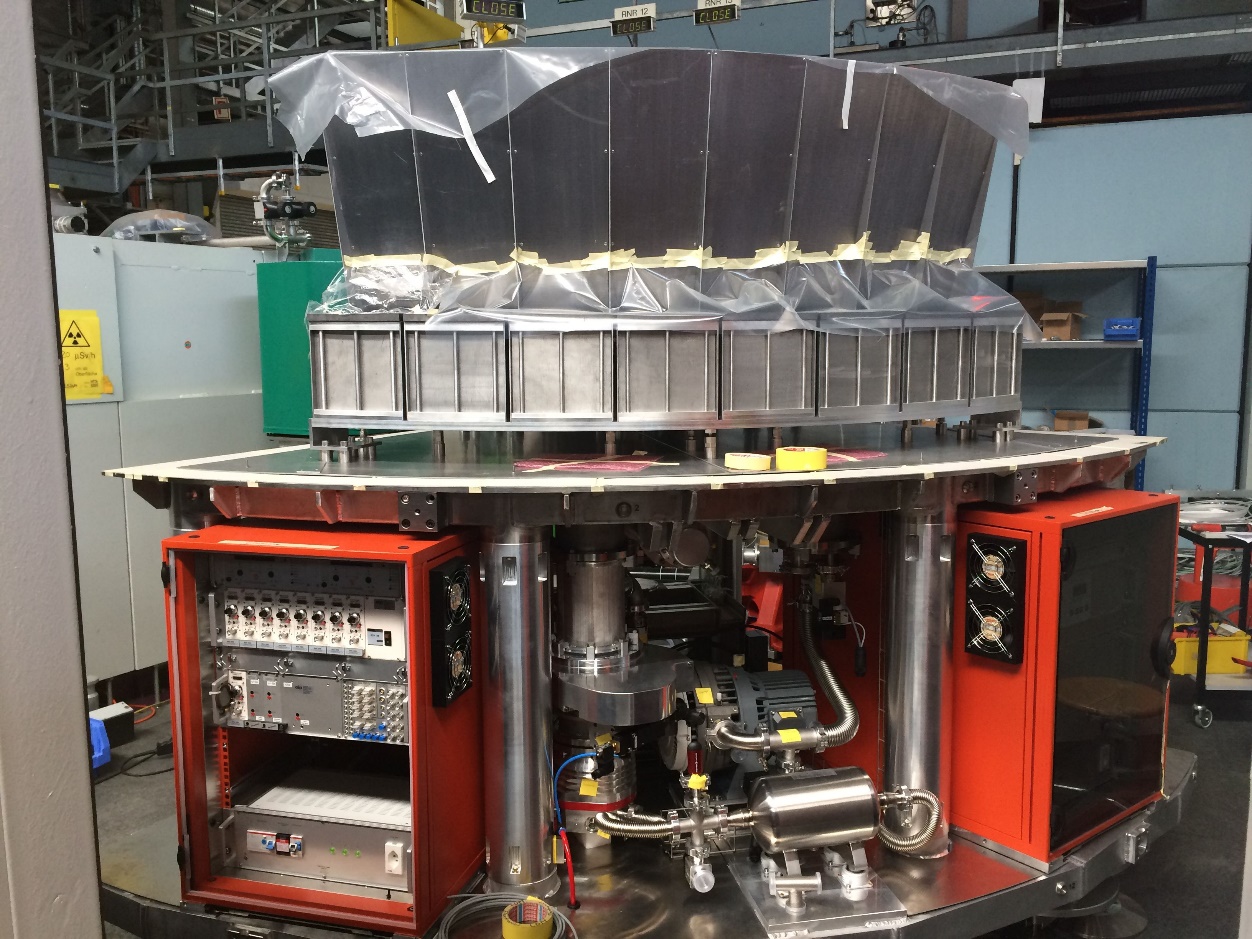 New Guide 
Partial Operation
First Neutrons  
Hot Commissioning
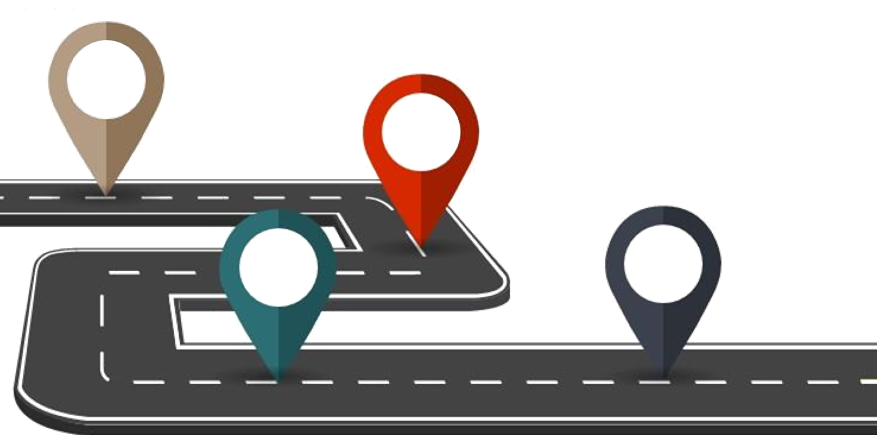 New Monochroamtor
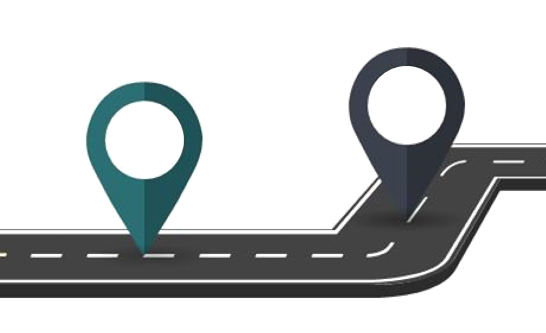 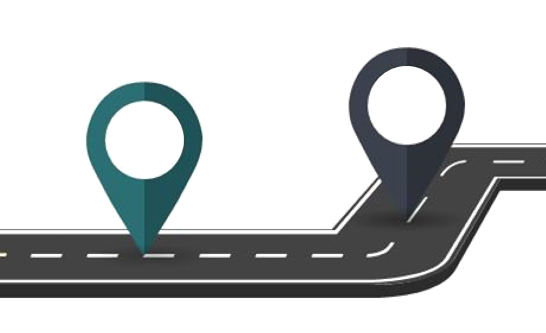 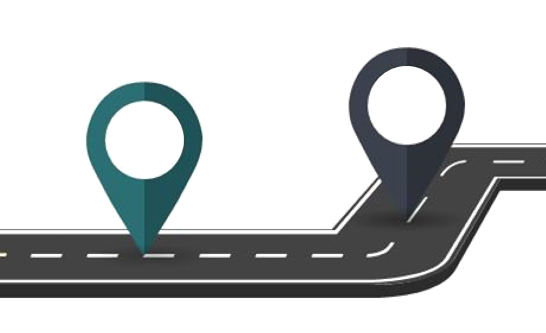 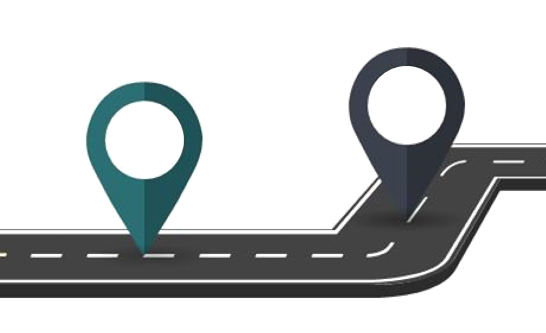 2020
2021
2018
2013
Design Building
2024
2022
”Steady” State
Full User Program
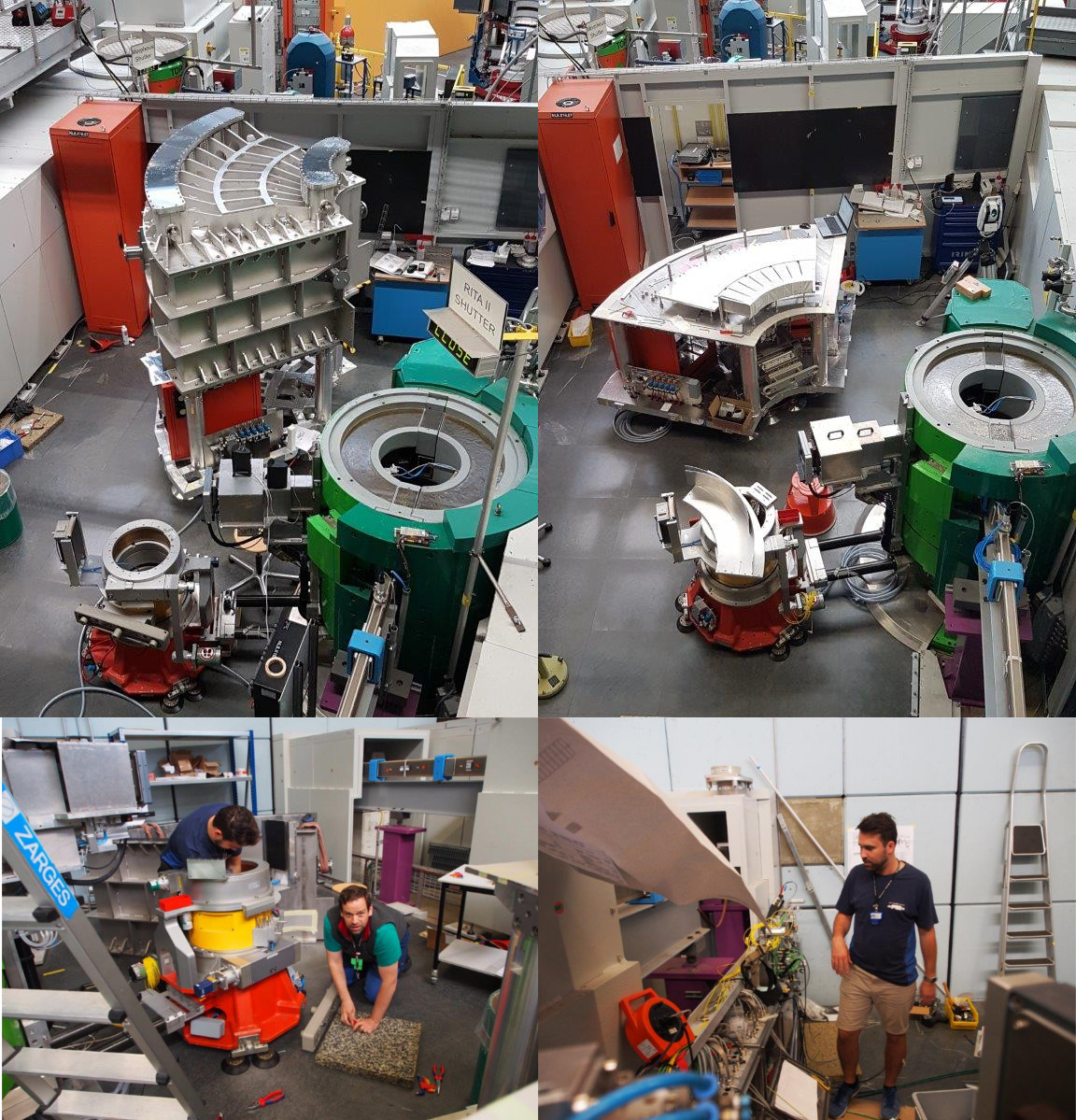 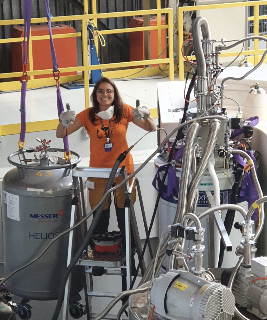 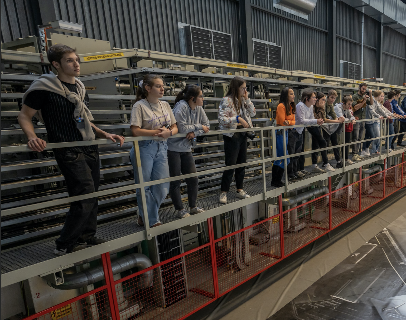 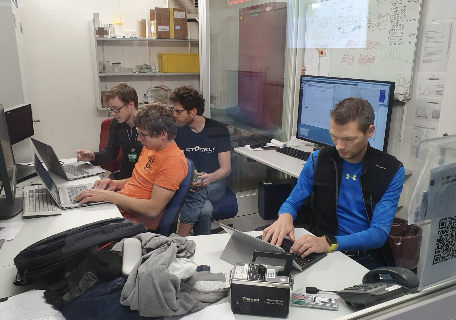 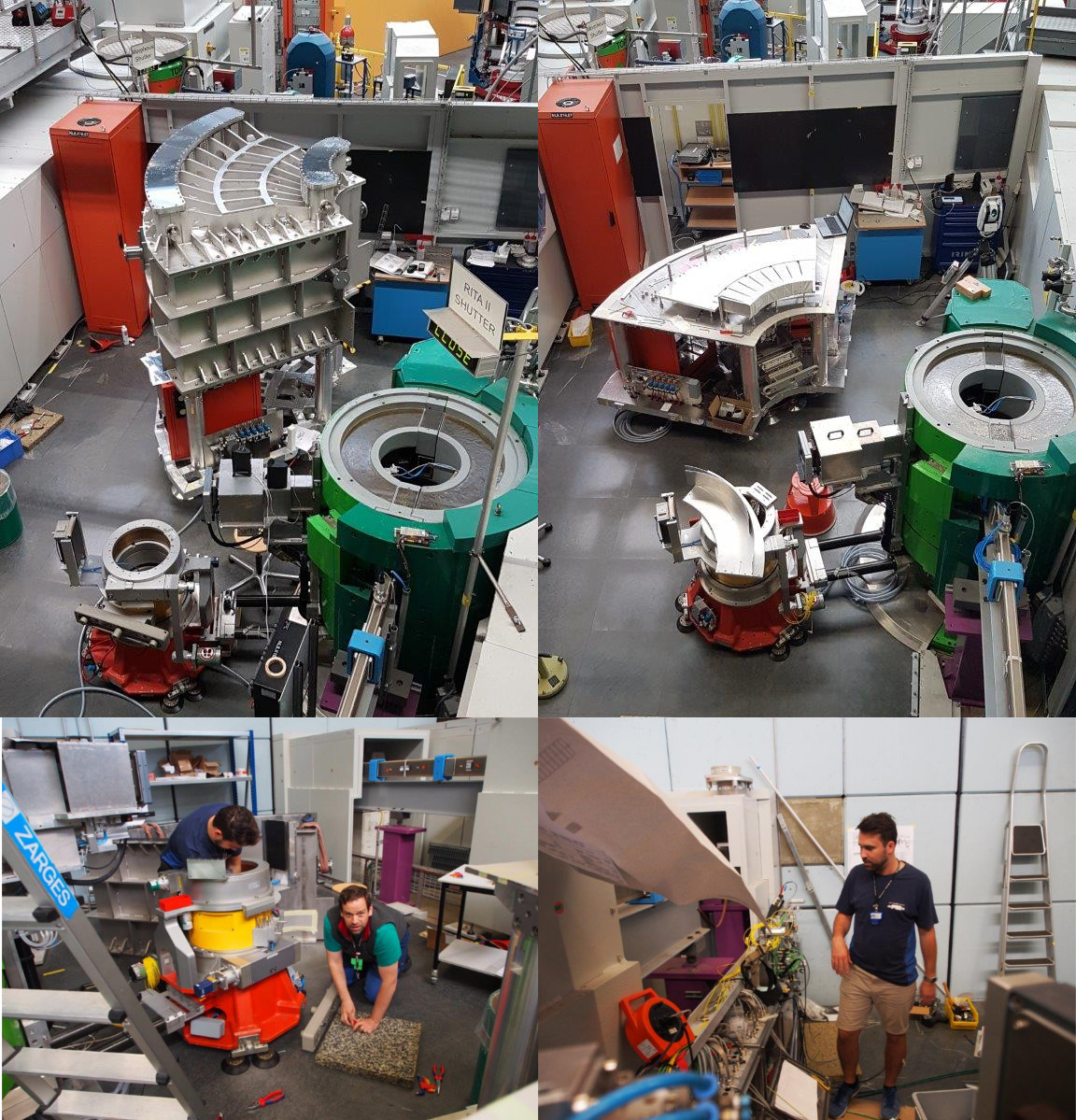 Page
Internal Commissioning 2018
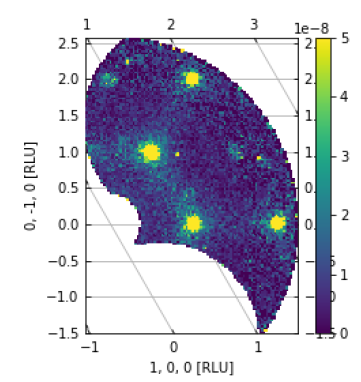 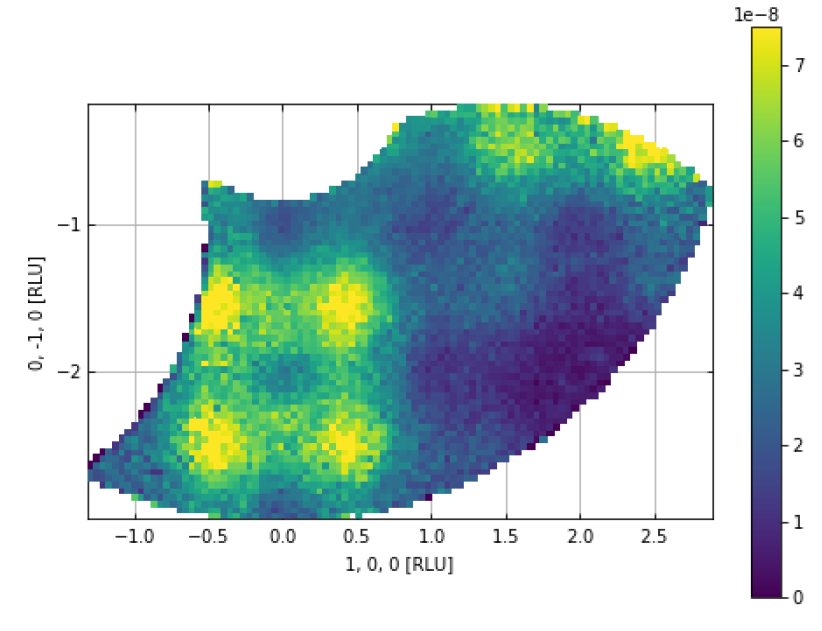 SrCu2(BO3)2
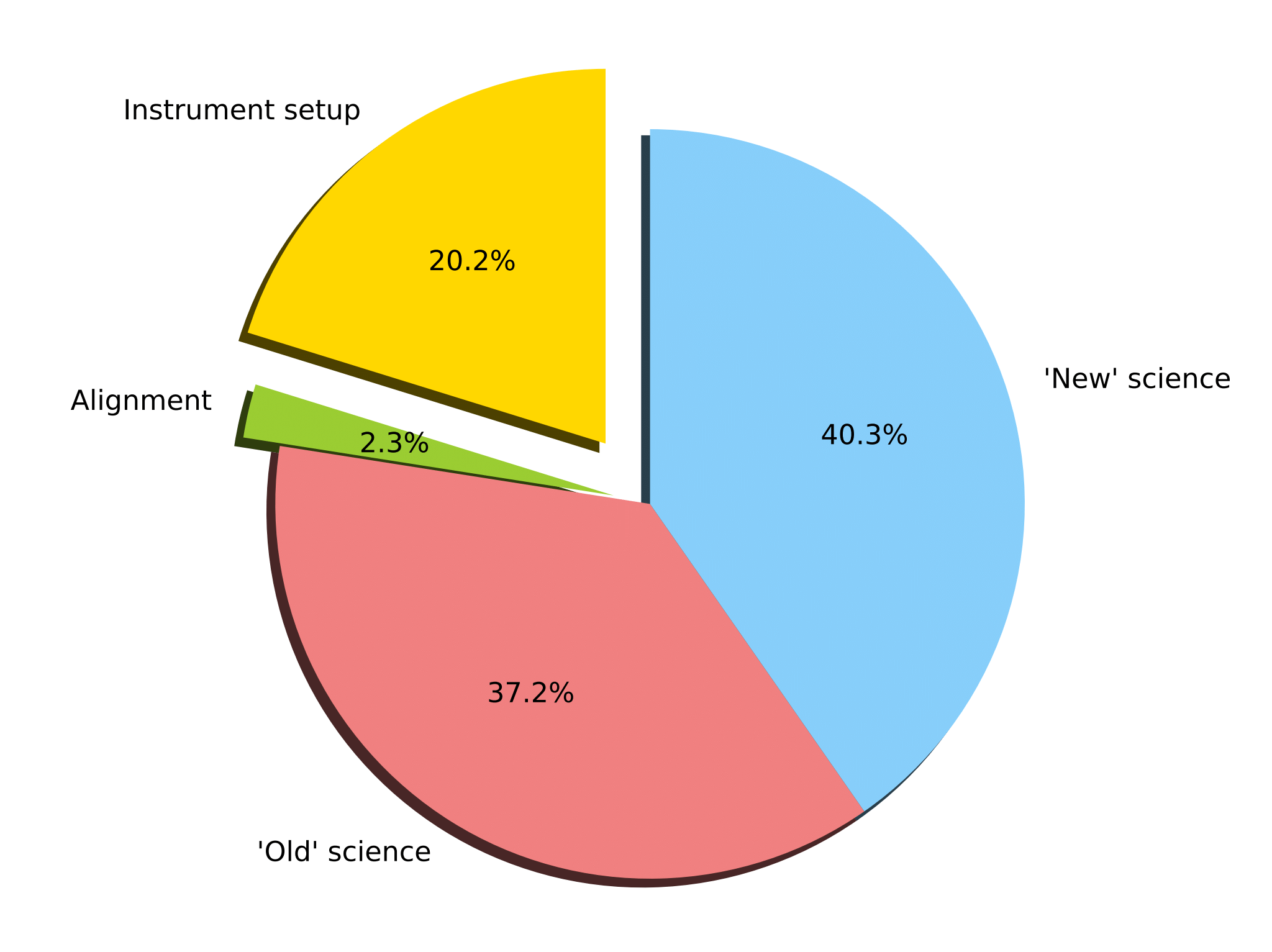 YMnO3
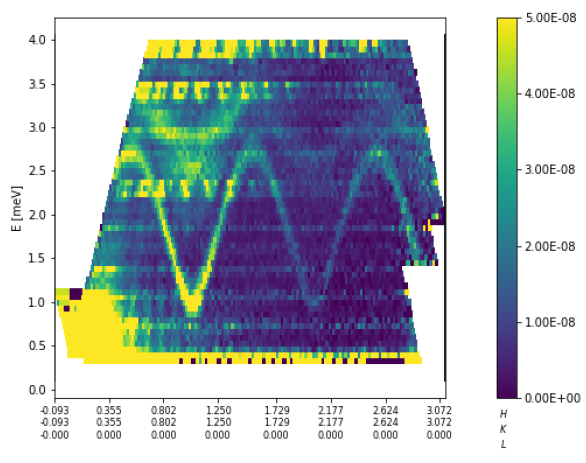 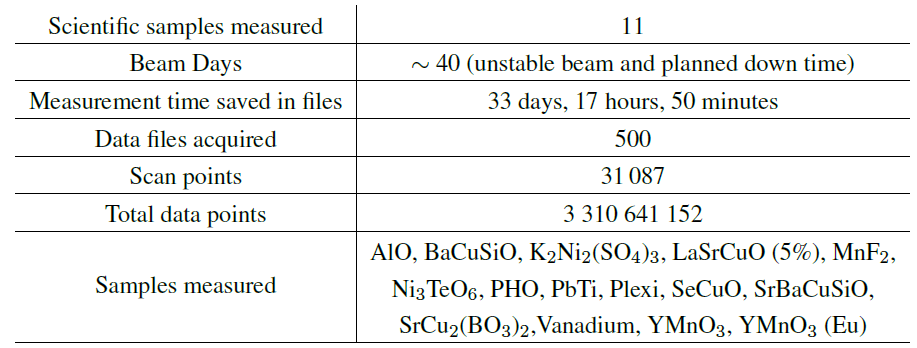 Pb(TiO)Cu4 (PO4)4
Commissioning (Actually)
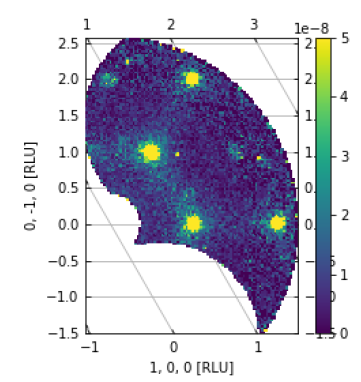 SrCu2(BO3)2
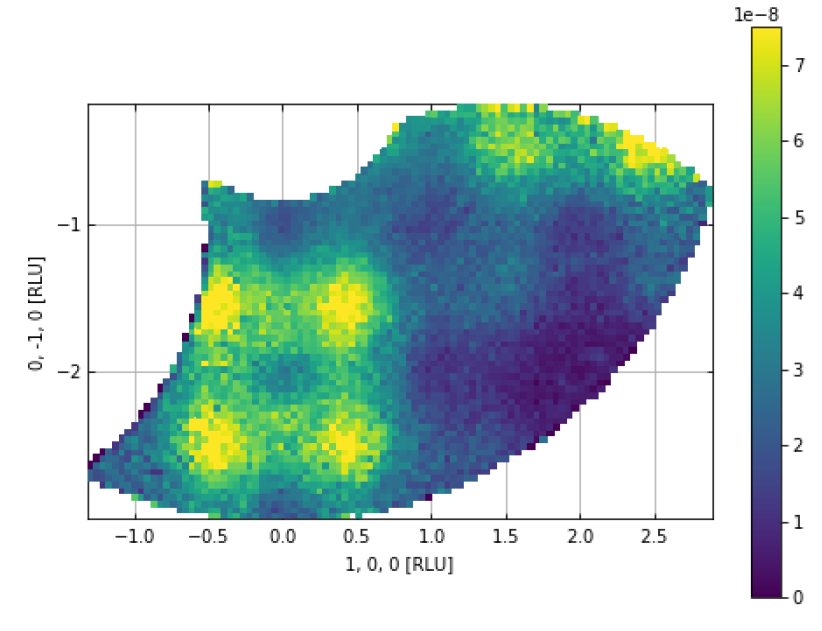 Mechanical Challenges
Technical Challenges
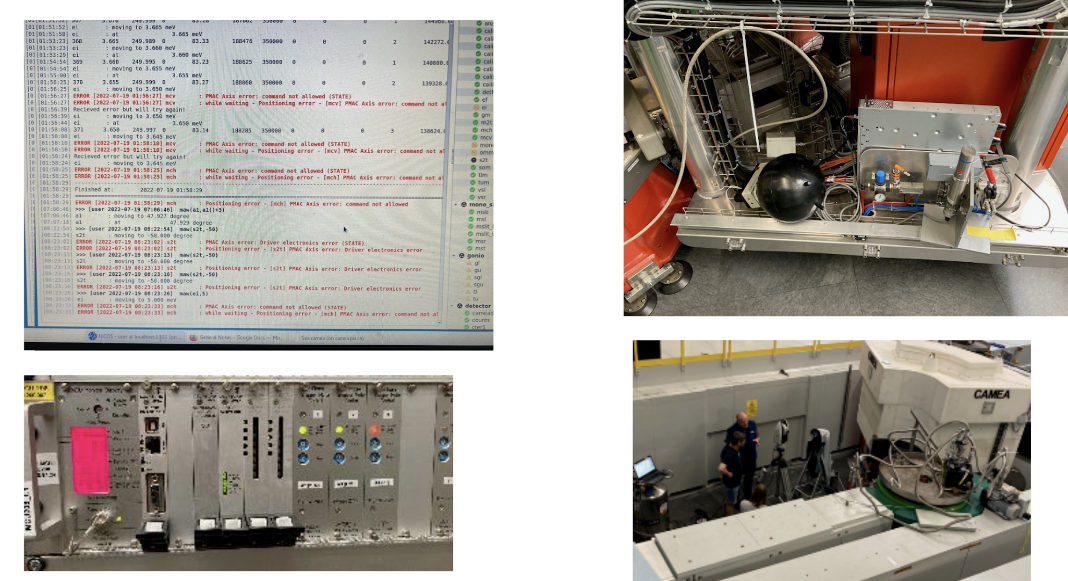 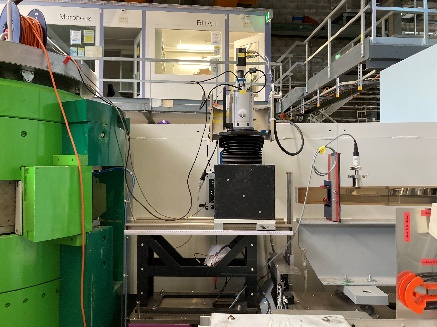 Scientific Challenges
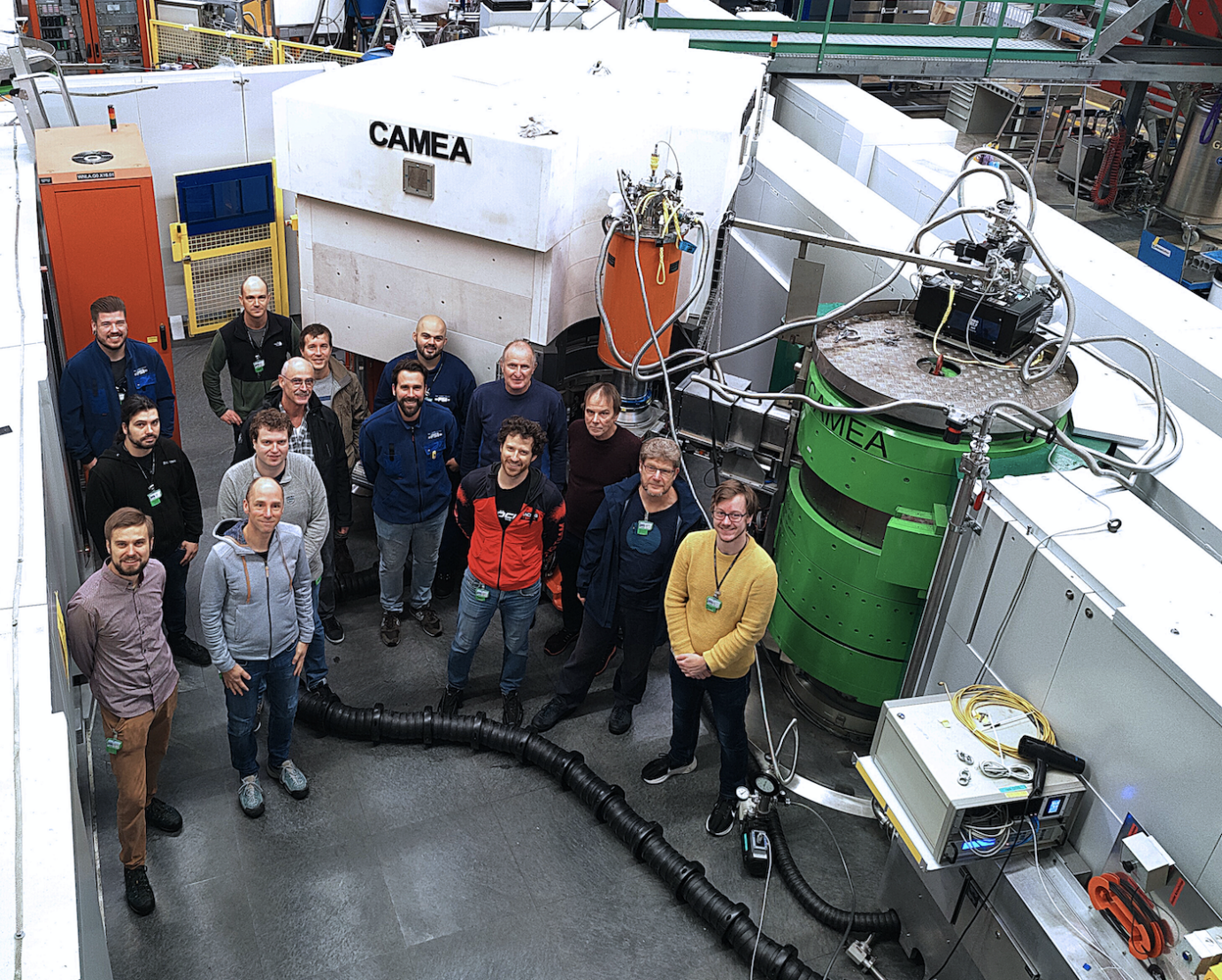 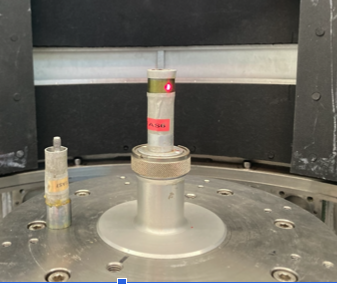 YMnO3
Electronics
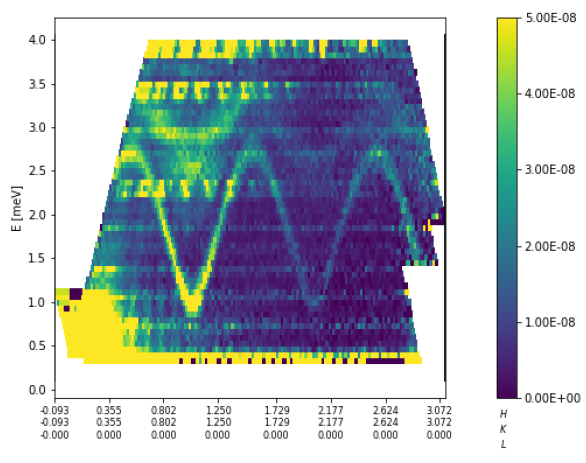 Mechanics
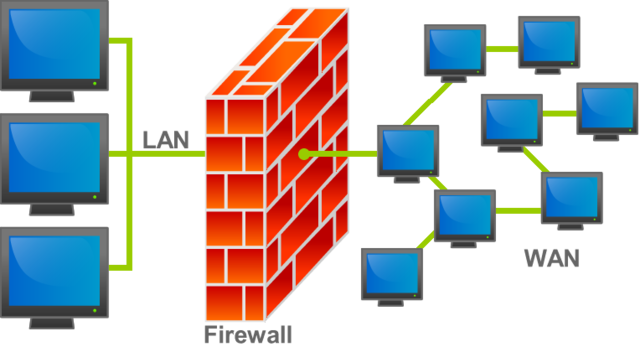 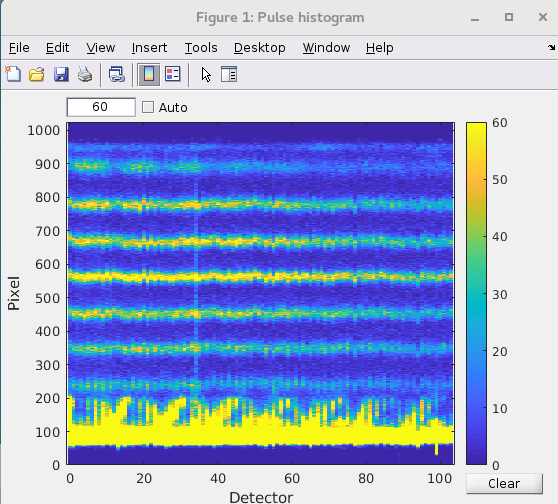 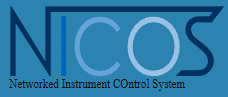 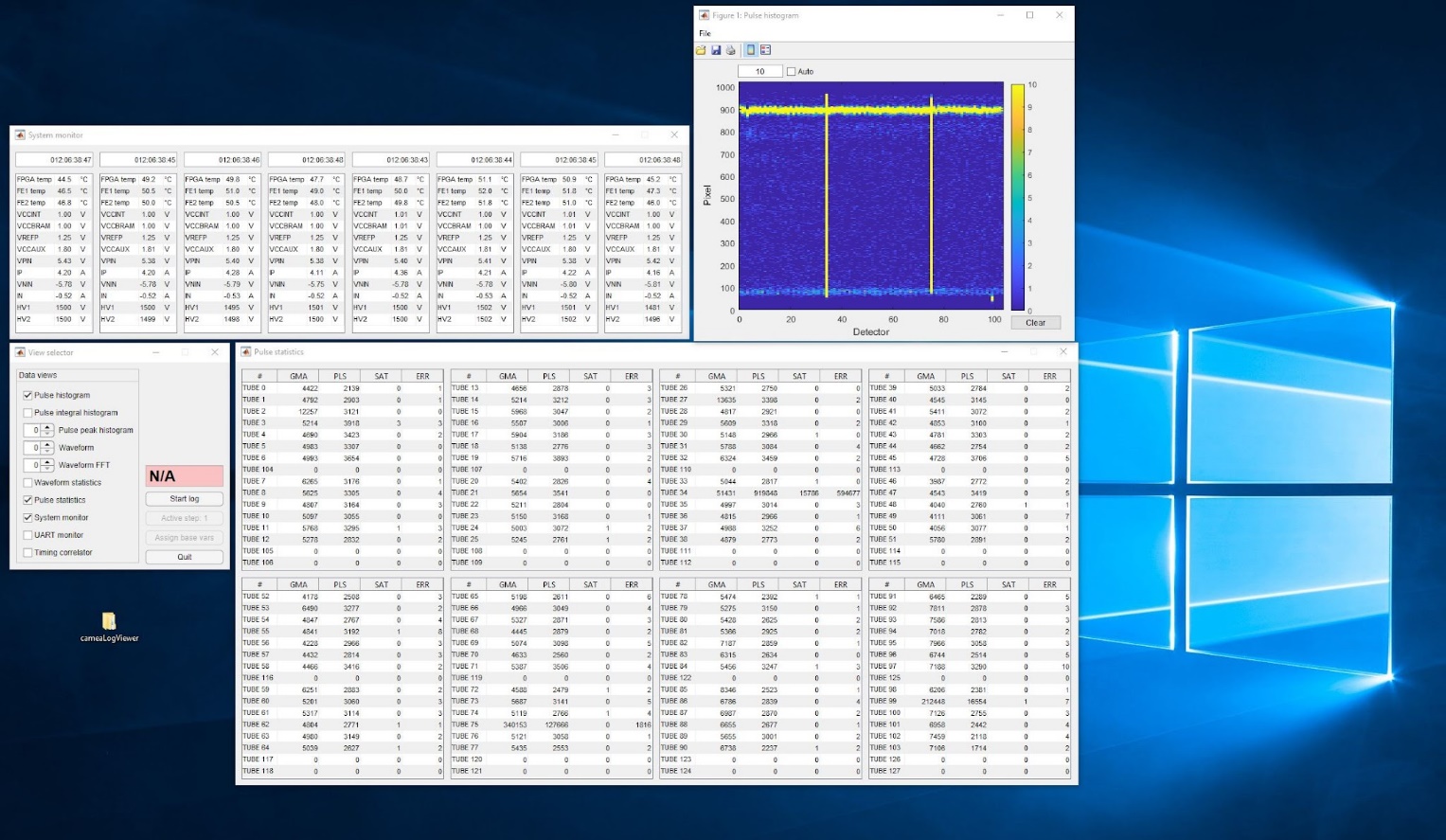 Pb(TiO)Cu4 (PO4)4
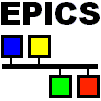 SICS
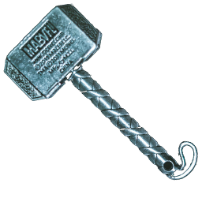 Software
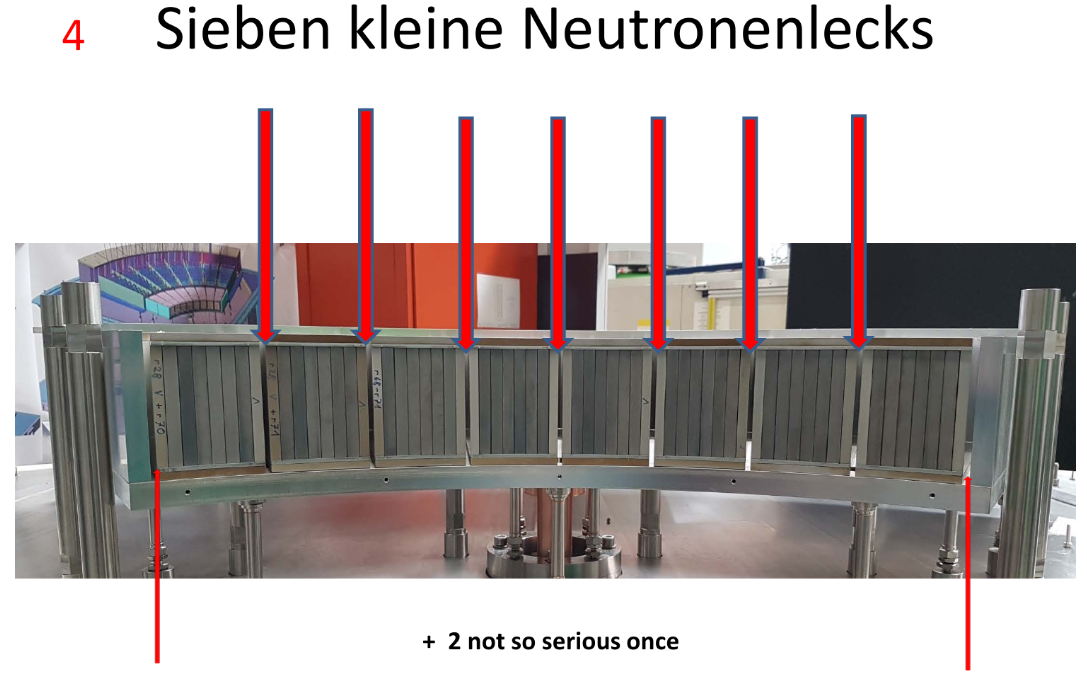 Detectors
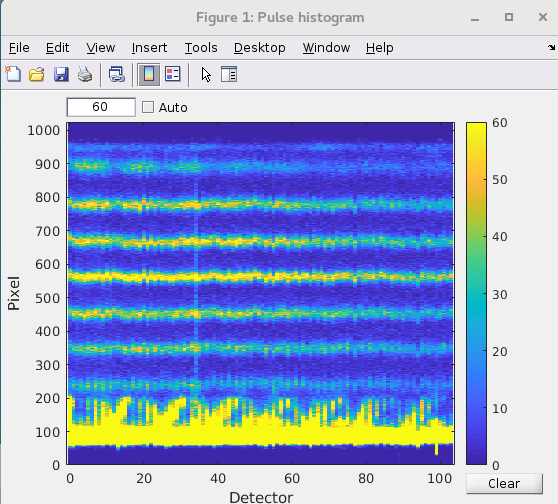 Background Hunting
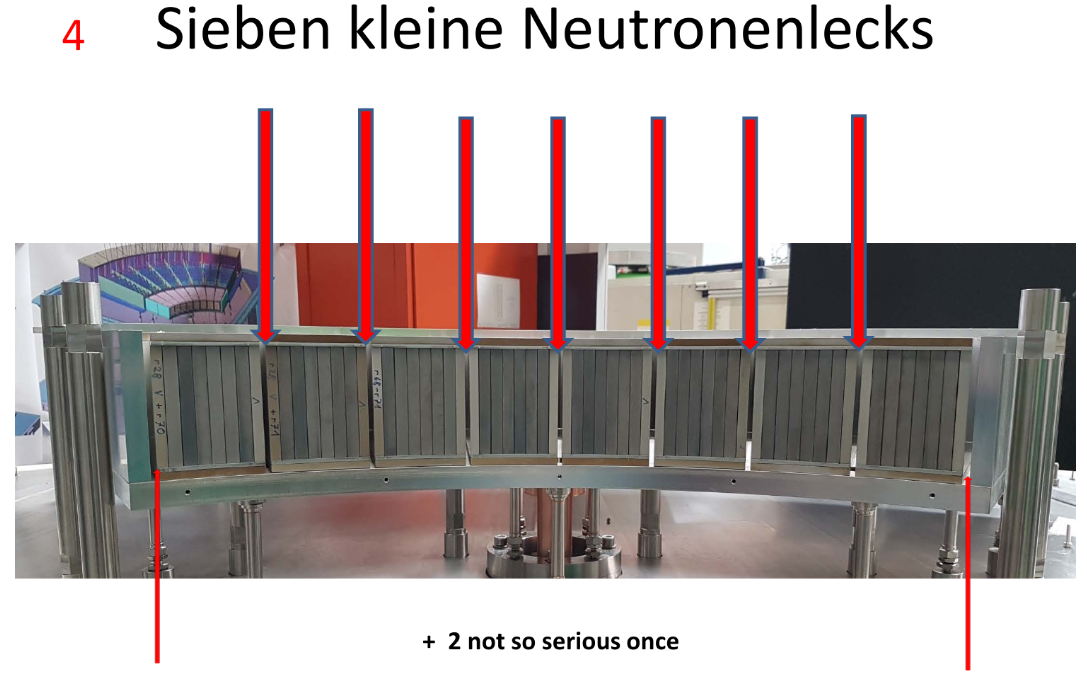 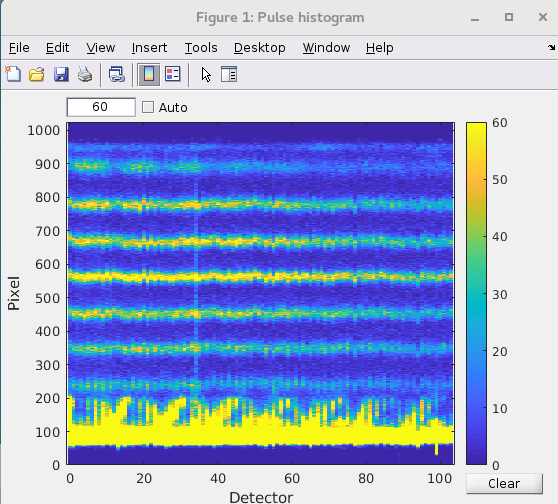 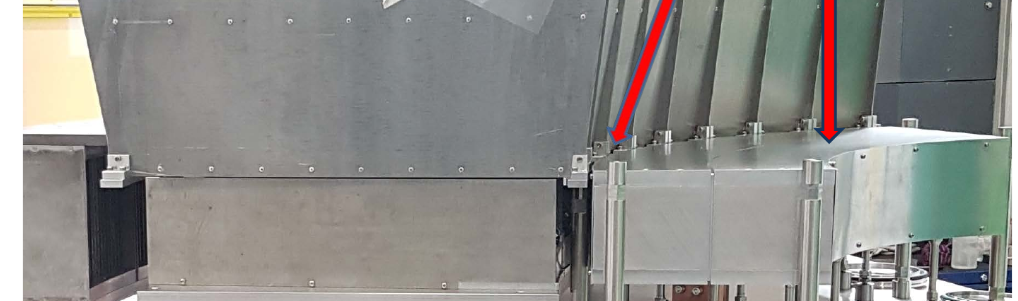 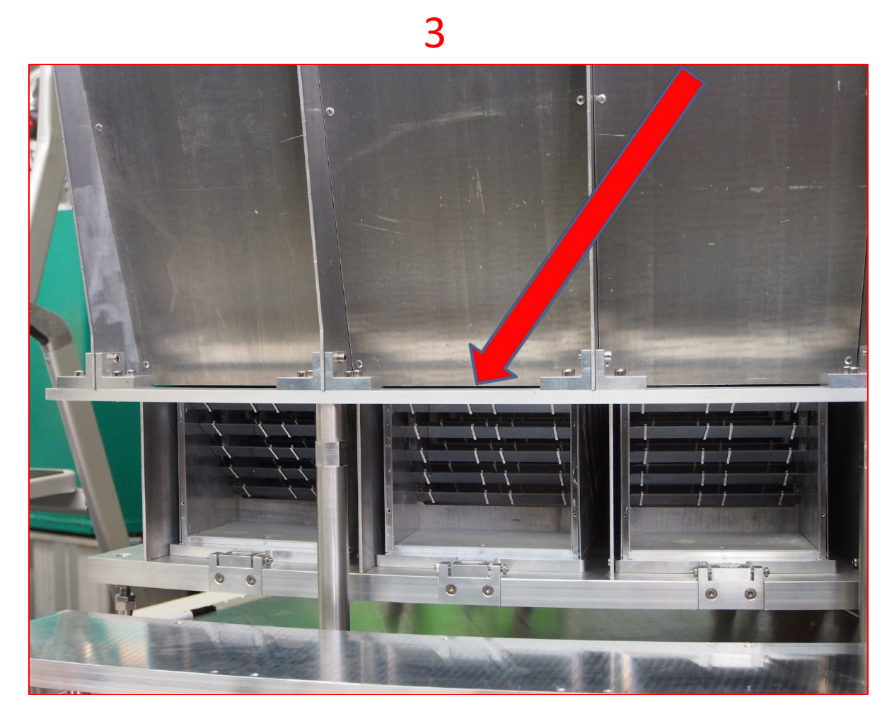 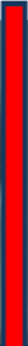 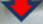 Page 6
Early Science 2018-2021
Samples available at instrument
Internal Proposal-like system
Remote experiments
(Covid)
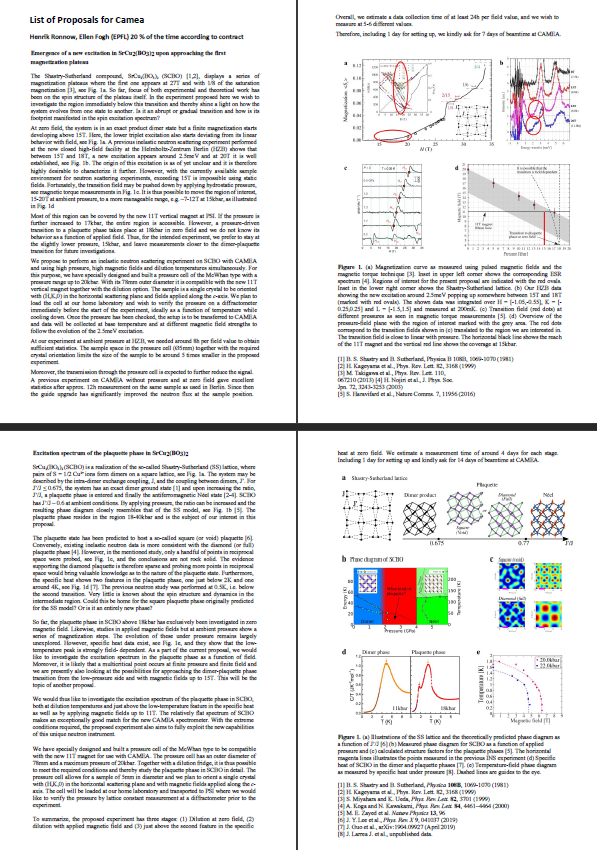 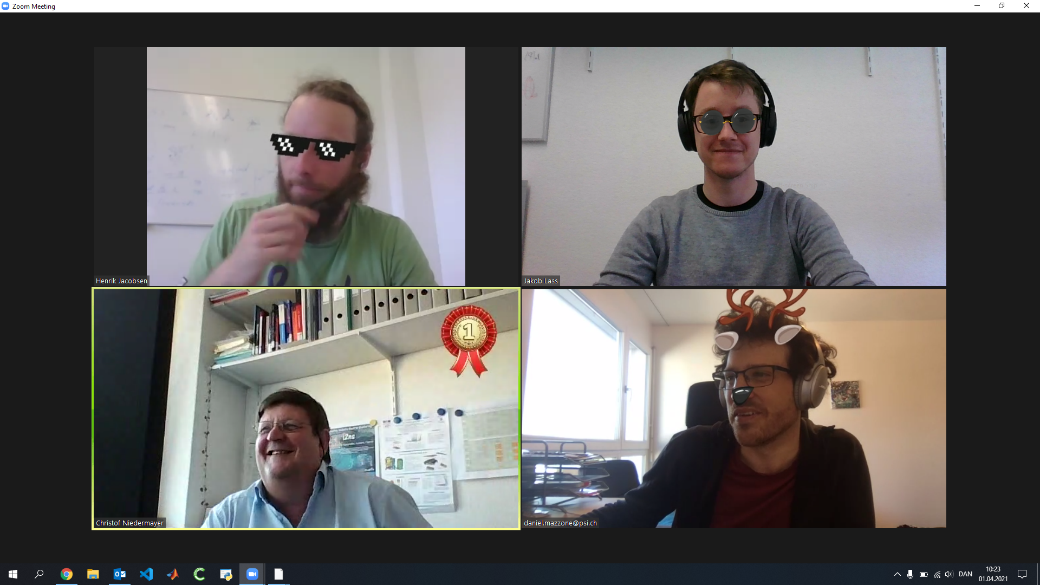 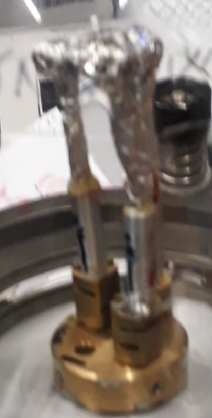 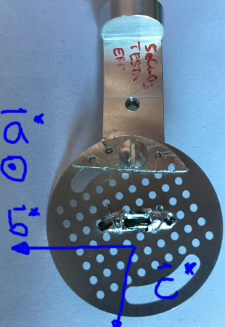 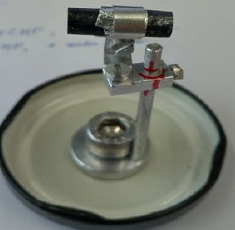 Hot commissioning - Science commissioning
Integration/Signal to noise
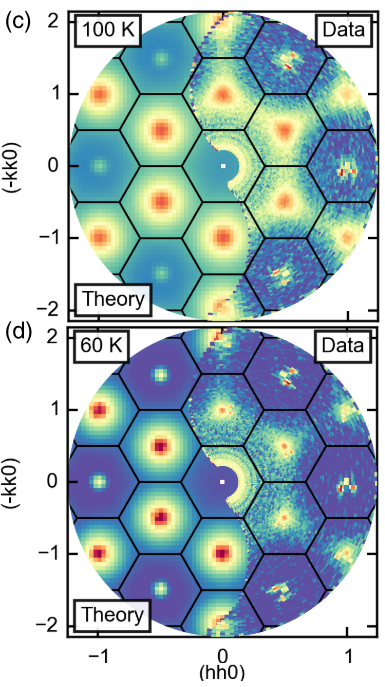 Measurement technique
Compare to theory
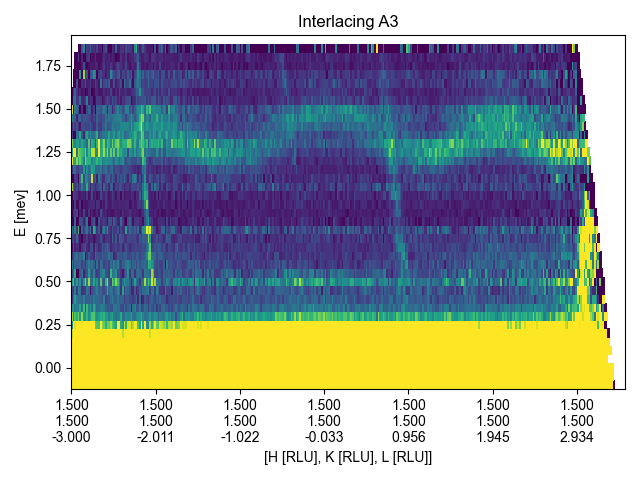 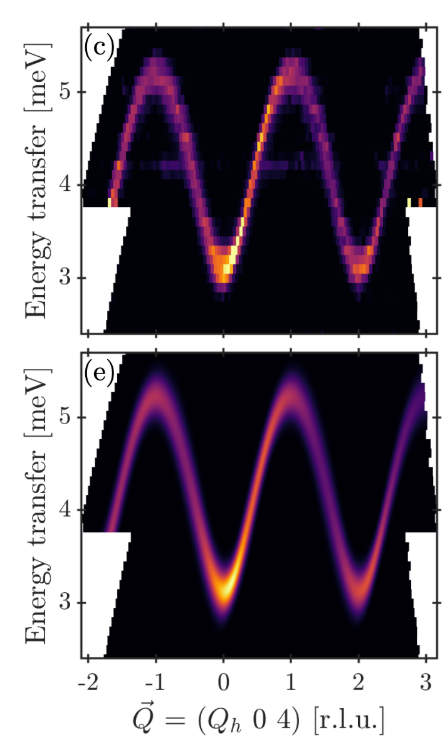 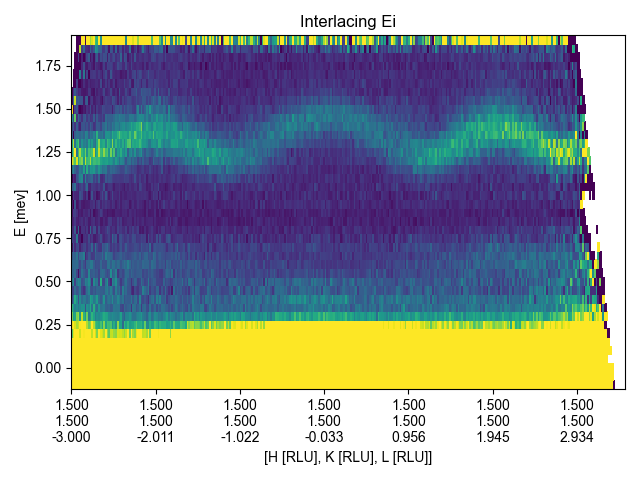 Absorption correction
Background subtraction
S. Allenspach et al. (2021). PRR, 3(2), 1–18. 10.1103/PhysRevResearch.3.023177
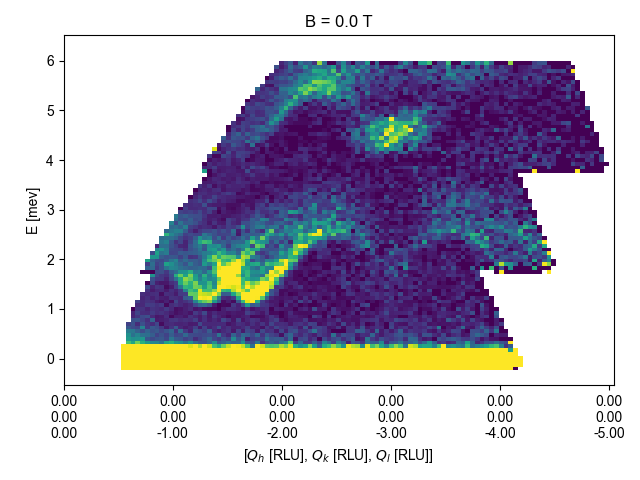 S. Janas et al. (2021). PRL, 126(10), 1–6. 10.1103/PhysRevLett.126.107203
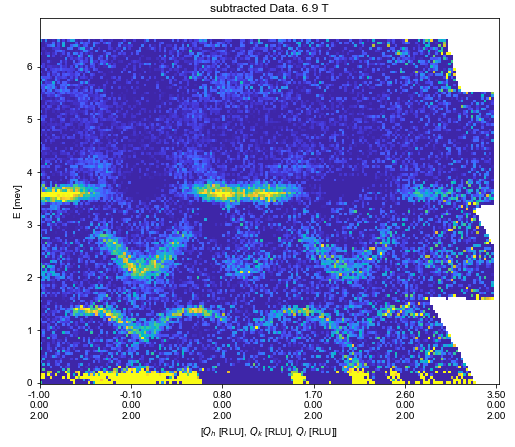 1D systems/Masking
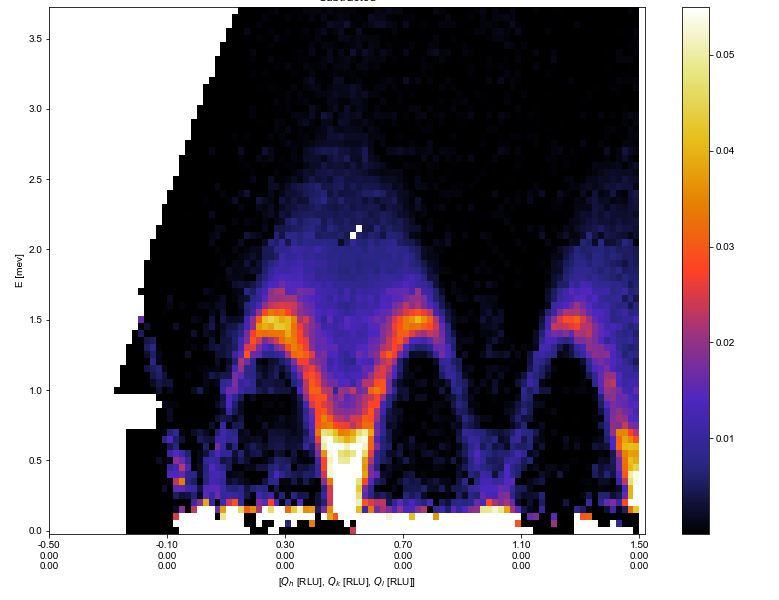 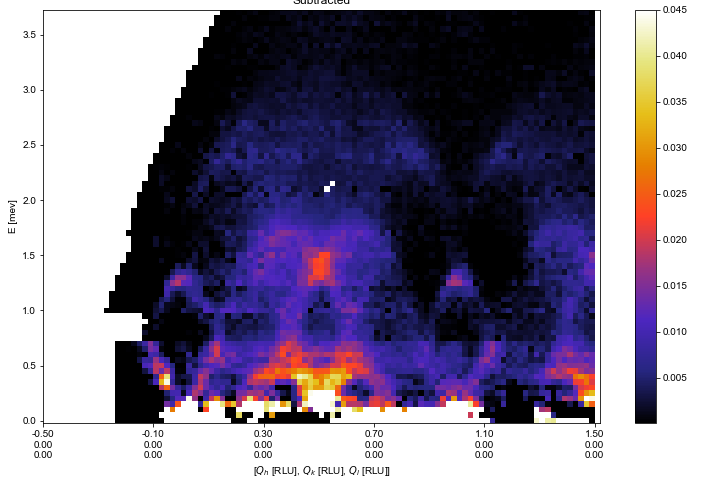 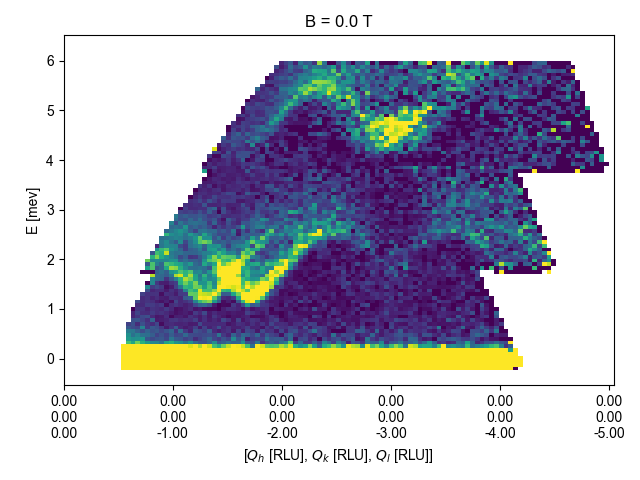 Early Science Lessons Learned
[Speaker Notes: Unpredictabiity:
Technical problems with the instrument
Beam instabilities
Samples not working
Instrumental artefacts need investigation
Participation/Flying in might be unfeasible/short notice
Data analysis will be painful
Support is limited
Unknown unknowns

Instrumental reason (resolution, size, splitting, limitations, …)
Scientific reason (Eminent publication possible, unfeasible elsewhere…)
Political reason (Time distribution, outreach, …)’]
Time perspective
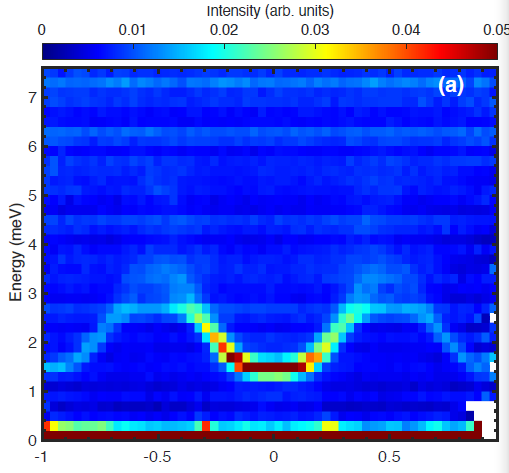 # Problems
Aging
Start up
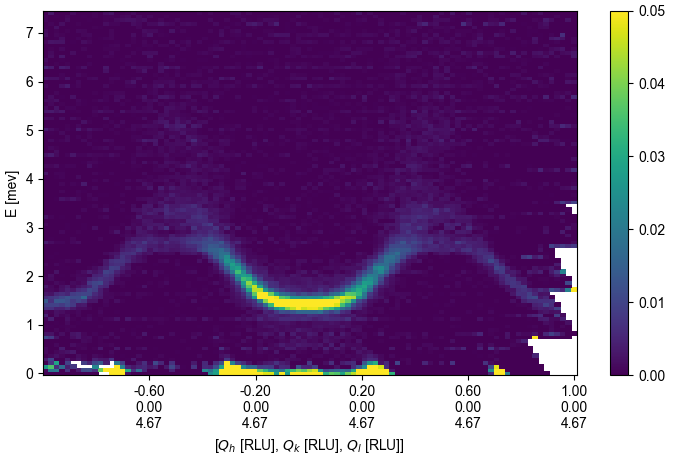 Steady state
Time
For the publication numbers please contact: jakob.lass@psi.ch
Early Science
Comparison to BIFROST
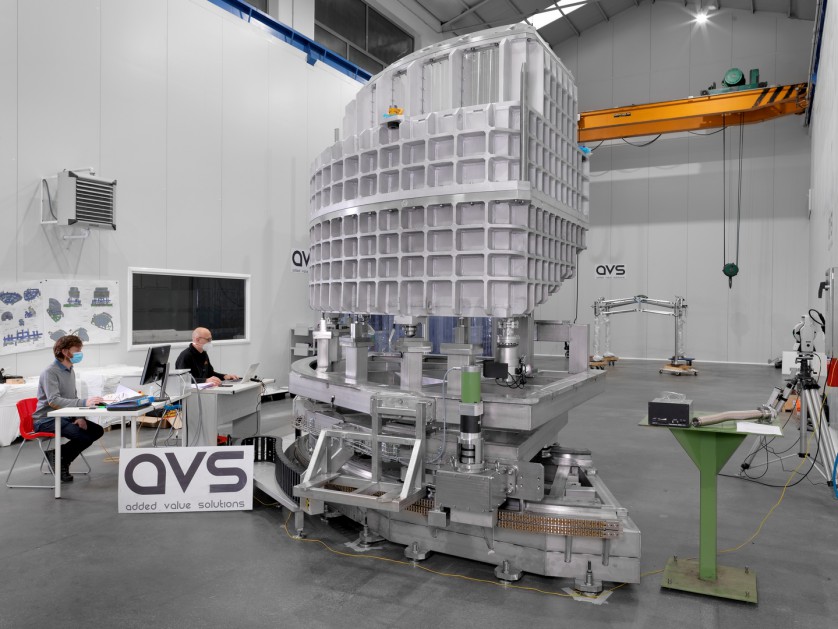 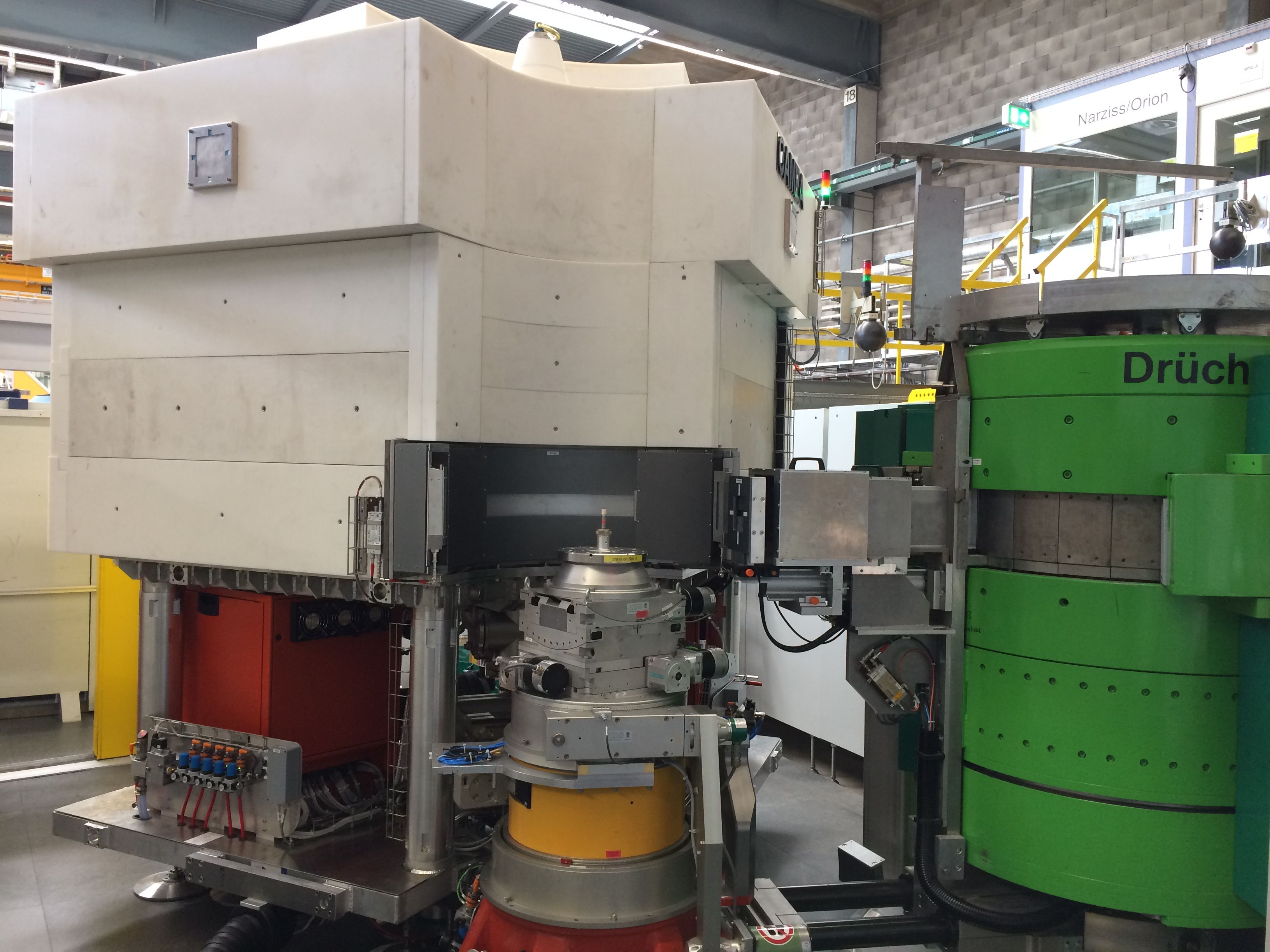